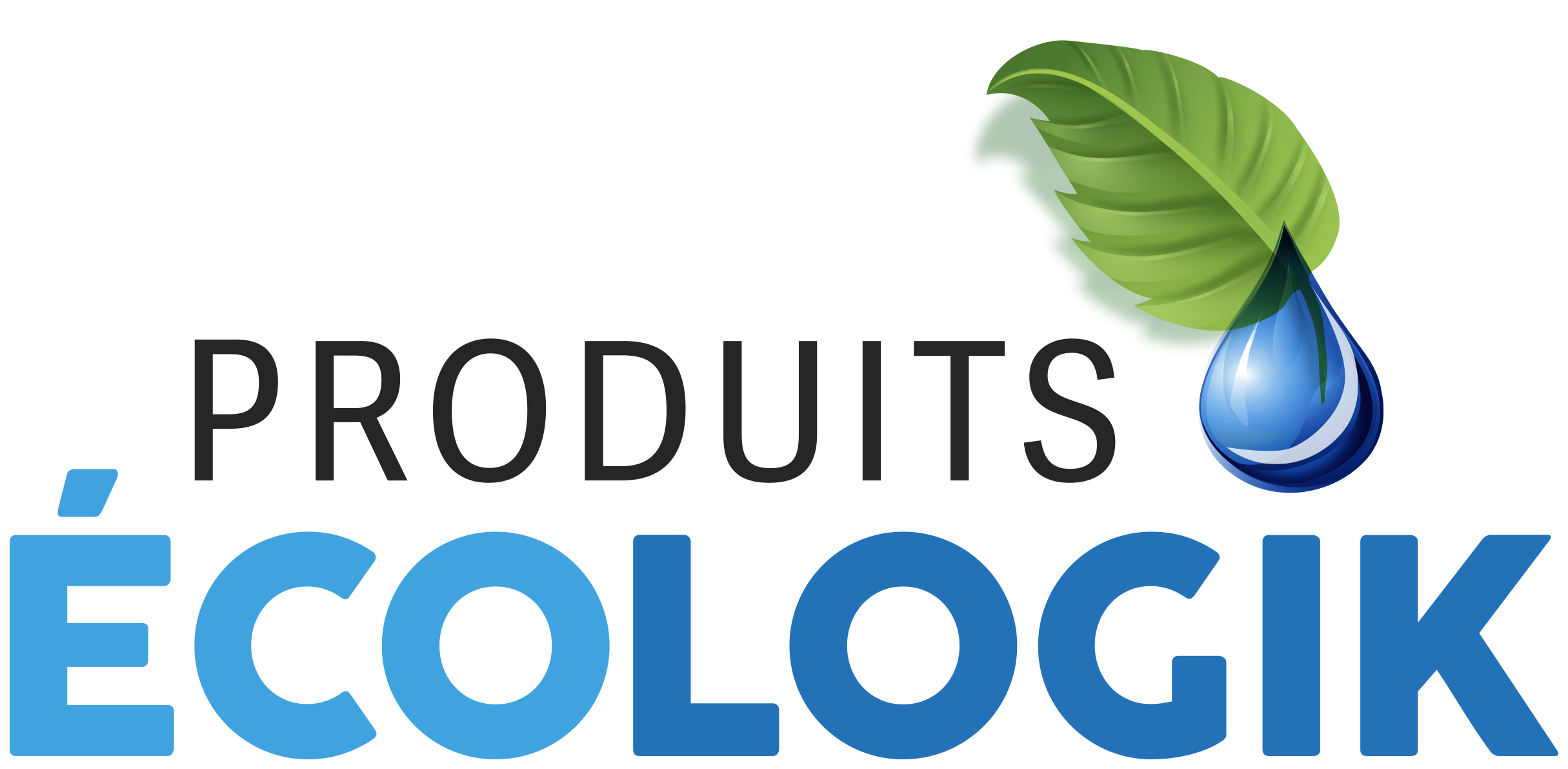 Overview of Ato-Cide
April 8th , 2019
TECHNOLOGY
Ato-Cide is a peracetic acid (PAA) and potassium silicate-based bio-pesticide

Ato-Cide allows in-situ generated PAA to be combined with other active ingredients to “boost” each others performance (not possible with liquid PAA)

This discovery allows growers to use PAA in a low cost and effective manner
2
EVIDENCE
Proven efficacy in conventional, greenhouse and organic production
“Boost” Quadris on rice by 24%
Beat copper in greenhouses by 4%

Received patents in USA, Canada, Australia, New Zealand, Columbia, etc.

Received registration in U.S., you are able to expand this registration to all crops
3
LARGE MARKET
Global fungicide/bactericide market (USD B, 2013, chemical manufacturer sales)
Chemical class
$6B of a $16B market
Other azoles
Bayer
Syngenta
Syngenta
BASF
Triazoles
Resistance
Bayer
Medium risk
Syngenta
High risk
Bayer
Strobilurins
BASF
Syngenta
Sources: Phillips McDougall, Fungicide Resistance Action Committee
4
LUCRATIVE CATEGORY
$113M
Sold to Syngenta with $1M in sales(113X sales)
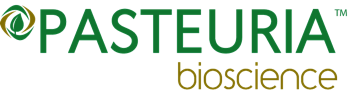 $500M
Sold to Bayer with $40M in sales(12X sales)
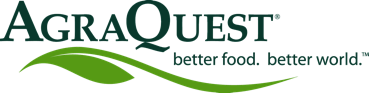 $523M
Sold to Syngenta with $33M in sales (16X sales)
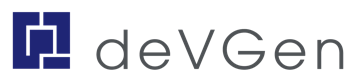 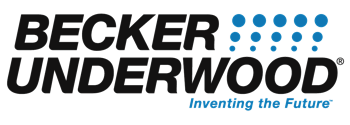 Sold to BASF with $240M in sales(4X sales)
$1.02B
OPPORTUNITY
Large addressable market, with bio-pesticides being particularly lucrative

You can purchase/sell our products, our patents, registrations, and data

Sell out technology to your distributors/ customers or to Syngenta, BASF, and Bayer to be used in synergy with their products
6